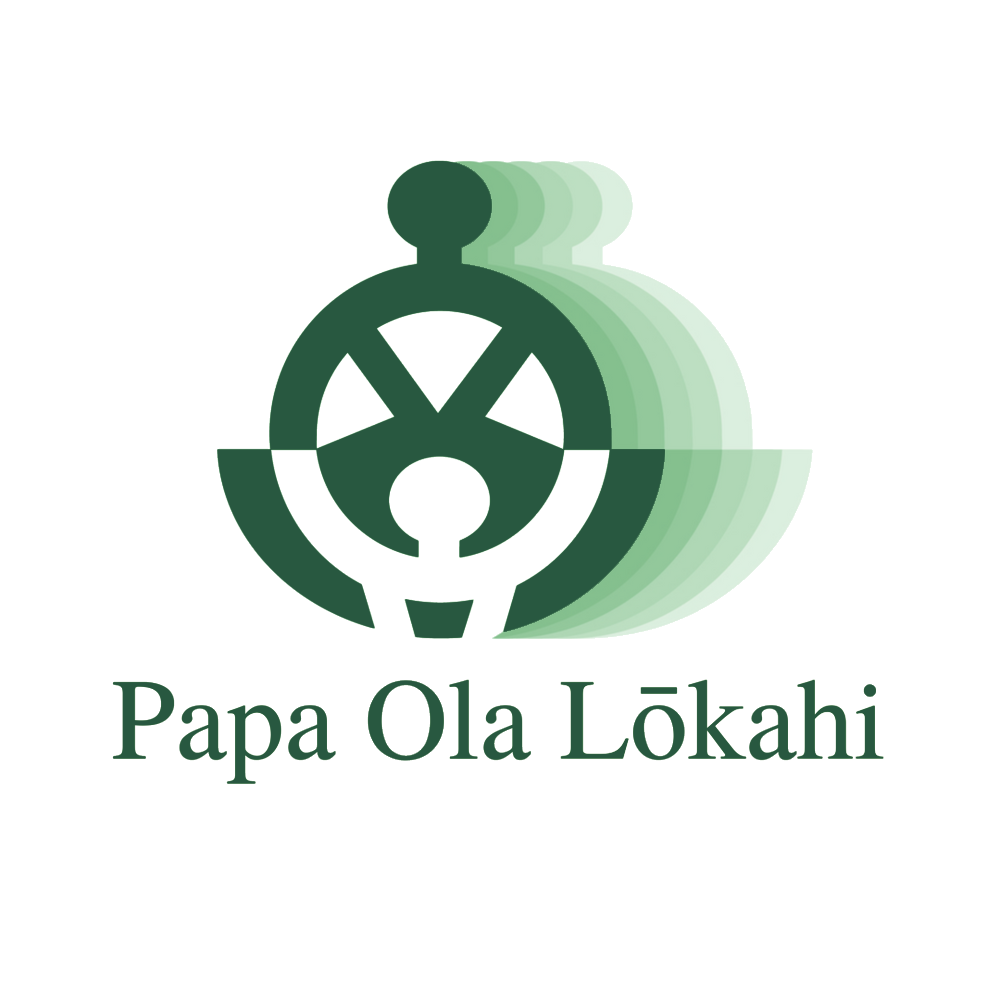 Community Voices:An Organizational Best Practice
2018 NASW Hawaii Conference
Ke Ola Mau Loa I Ka Moananui: Advancing Wellbeing in the Pacific
Queen’s Conference Center |Honolulu, HI
October 4-5, 2018
Papa Ola Lōkahi: Our Mo‘olelo
E Ola Mau, The Native Hawaiian Health Needs Assessment:
Three key findings	
Native Hawaiian Health Care Act (PL100-579)
reauth: Native Hawaiian Health Care Improvement Act (PL 102-396)
Raise the health status of Native Hawaiians to the highest possible level
How does POL accomplish its kuleana?
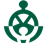 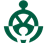 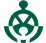 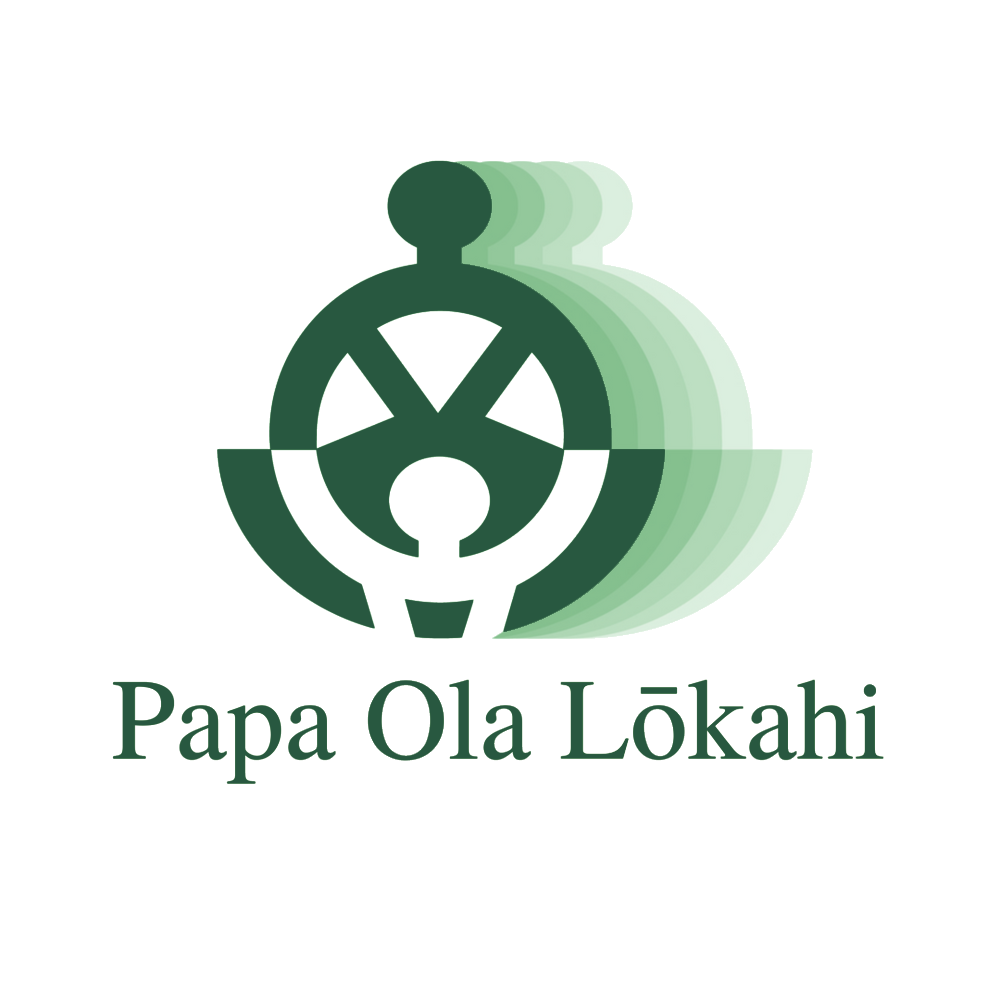 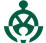 Native Hawaiian Health Scholarship Program
Guidelines adopted from the National Health Service Corps
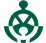 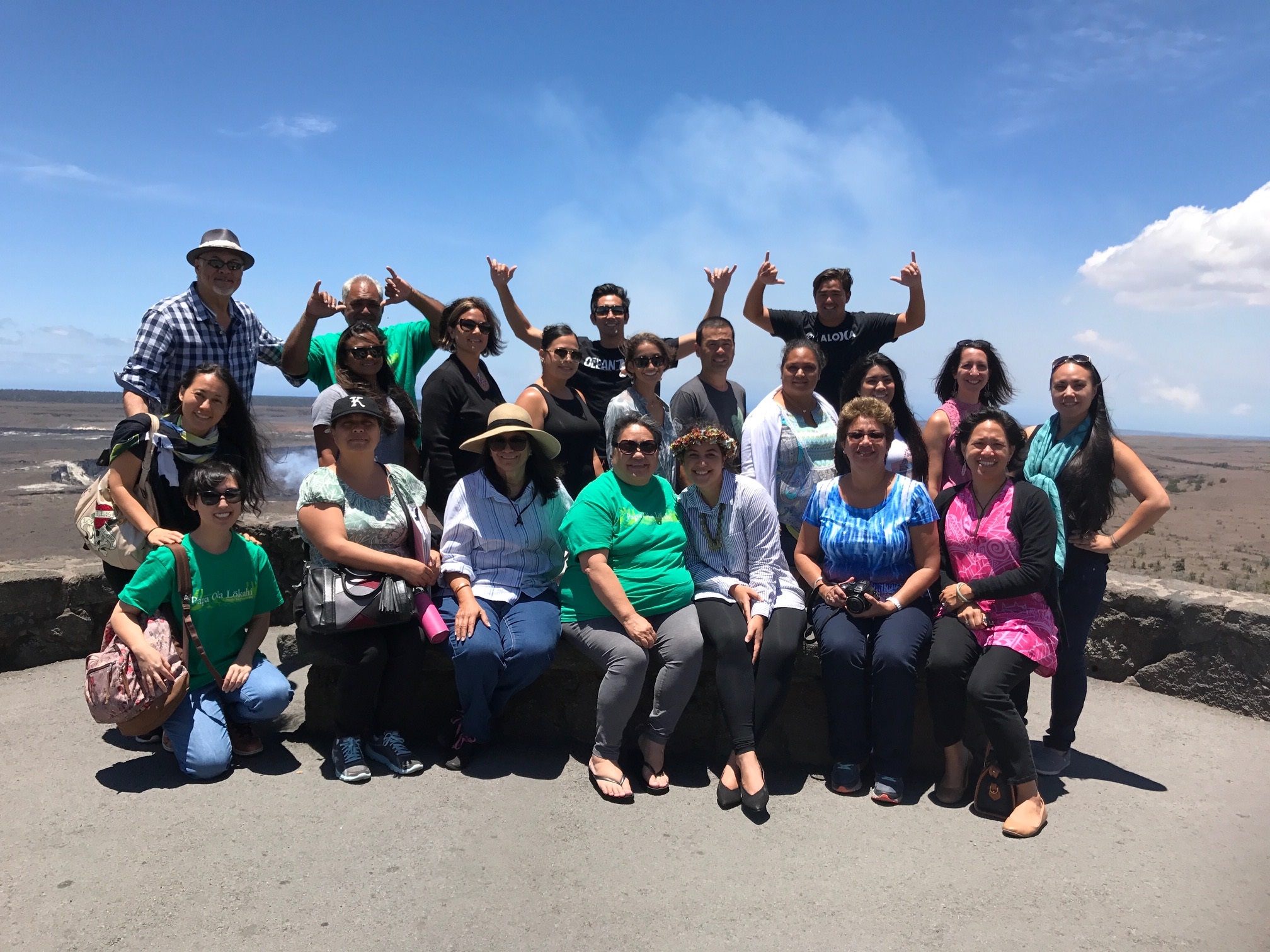 Successful advocacy/policy initiatives
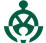 Key program accomplishments:
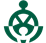 26 years, 270 + scholarships, $24+million
178 completed service obligations
167 remain employed in their discipline
Kuleana of Kanaka Maoli health professionals?
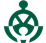 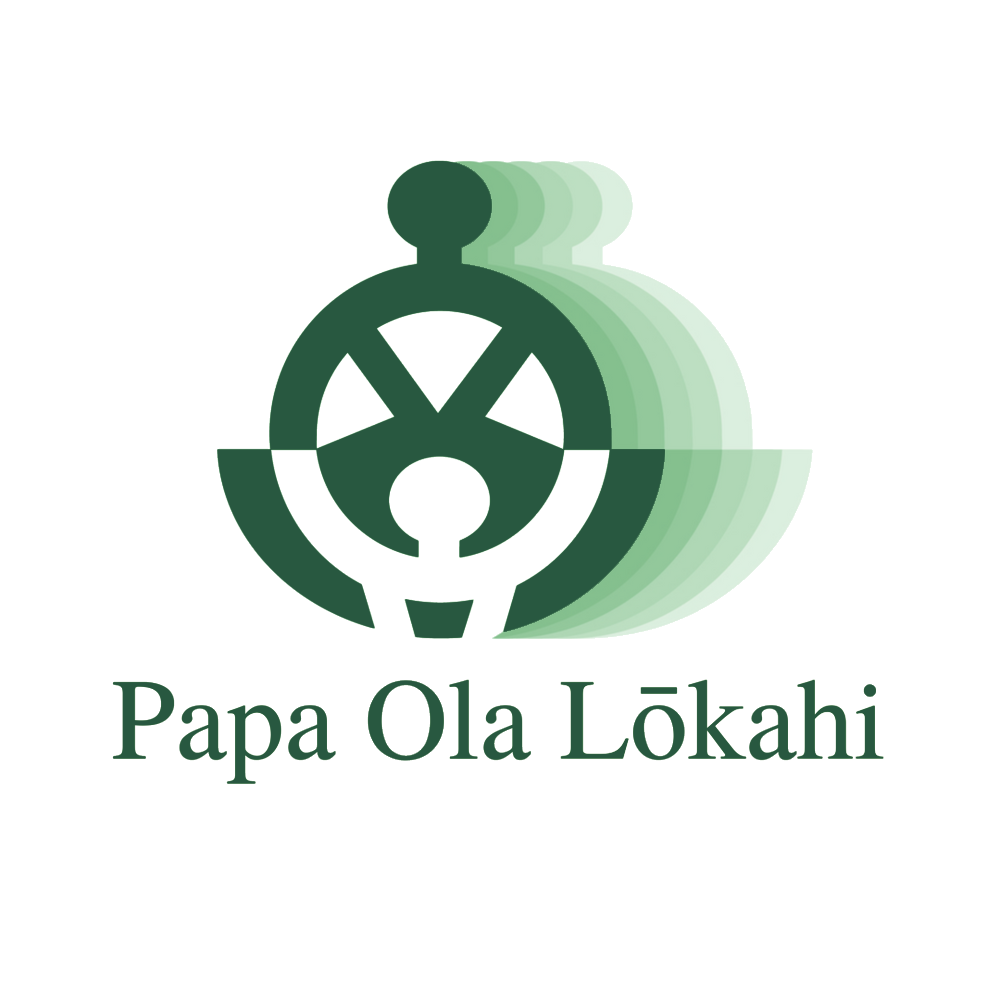 Huaka‘i 2017, Hawai‘i Island
Native Hawaiian Health Scholarship Program
[Speaker Notes: -26 years, 270+ scholarships, $24+ million
	-178 completed service obligation
	-167 remain employed in their discipline]
Native Hawaiian Health Care Systems
Healthy ‘ohana  healthy haumāna
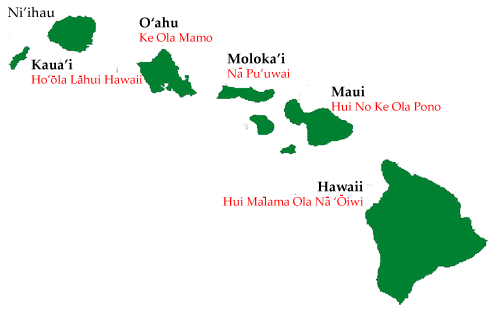 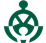 5 systems, servicing 7 islands
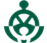 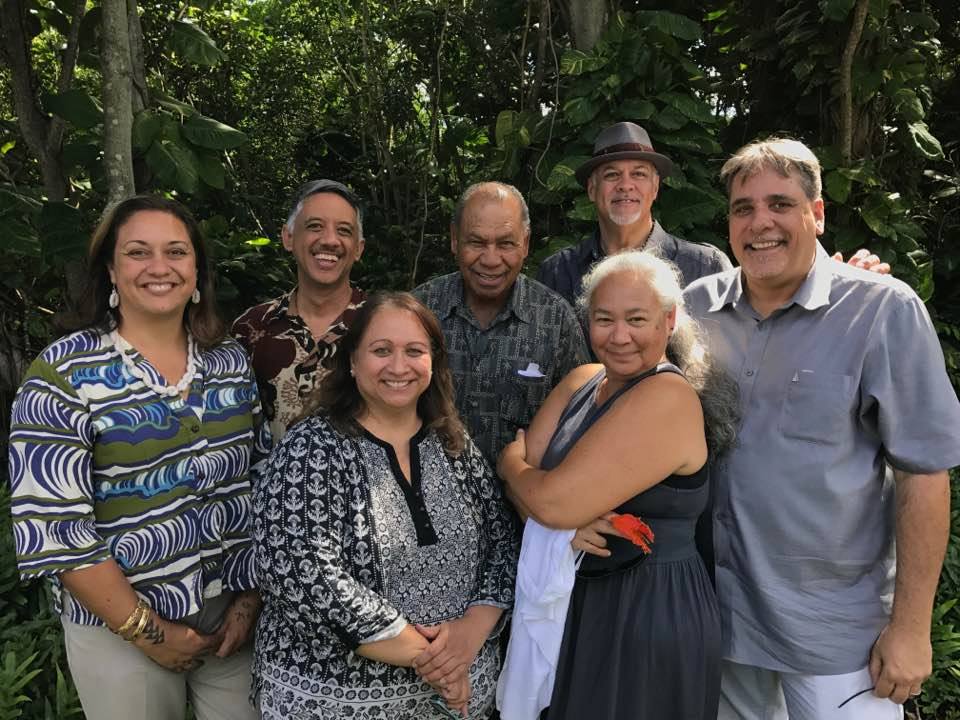 Overview of services/programs*:

- Medical 	- Dental/Oral
- Behavioral Health	- Traditional Healing
- Adult Day Care	- Wellness/Fitness 
- Pharmacy	- Outreach/Enabling/Enrollment
- Transportation	- Simply Healthy Café
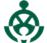 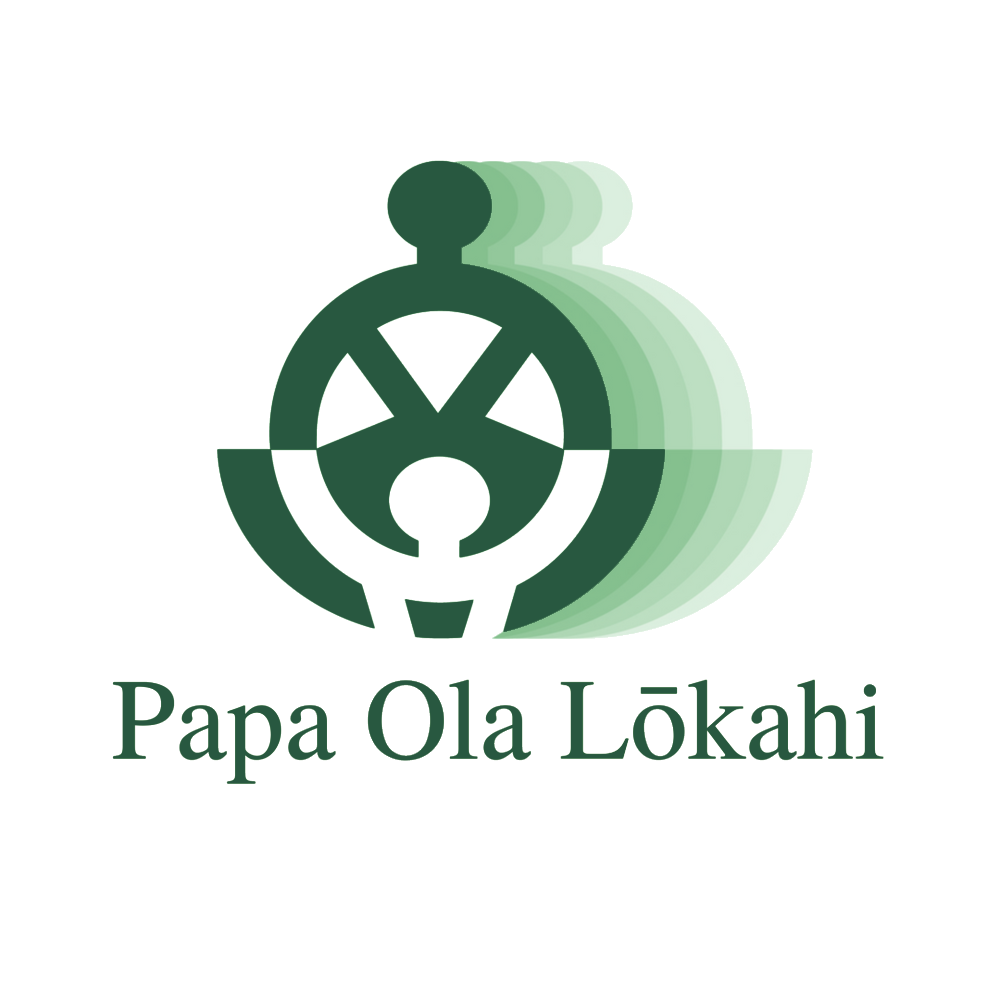 Executive Directors, Kaua‘i 2017
Papa Ola Lōkahi: Continuous Advocacy
All levels of government: Federal / State / County / Neighborhood:
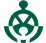 Advocacy on behalf of NH health, well-being
Participation in working groups/task forces
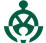 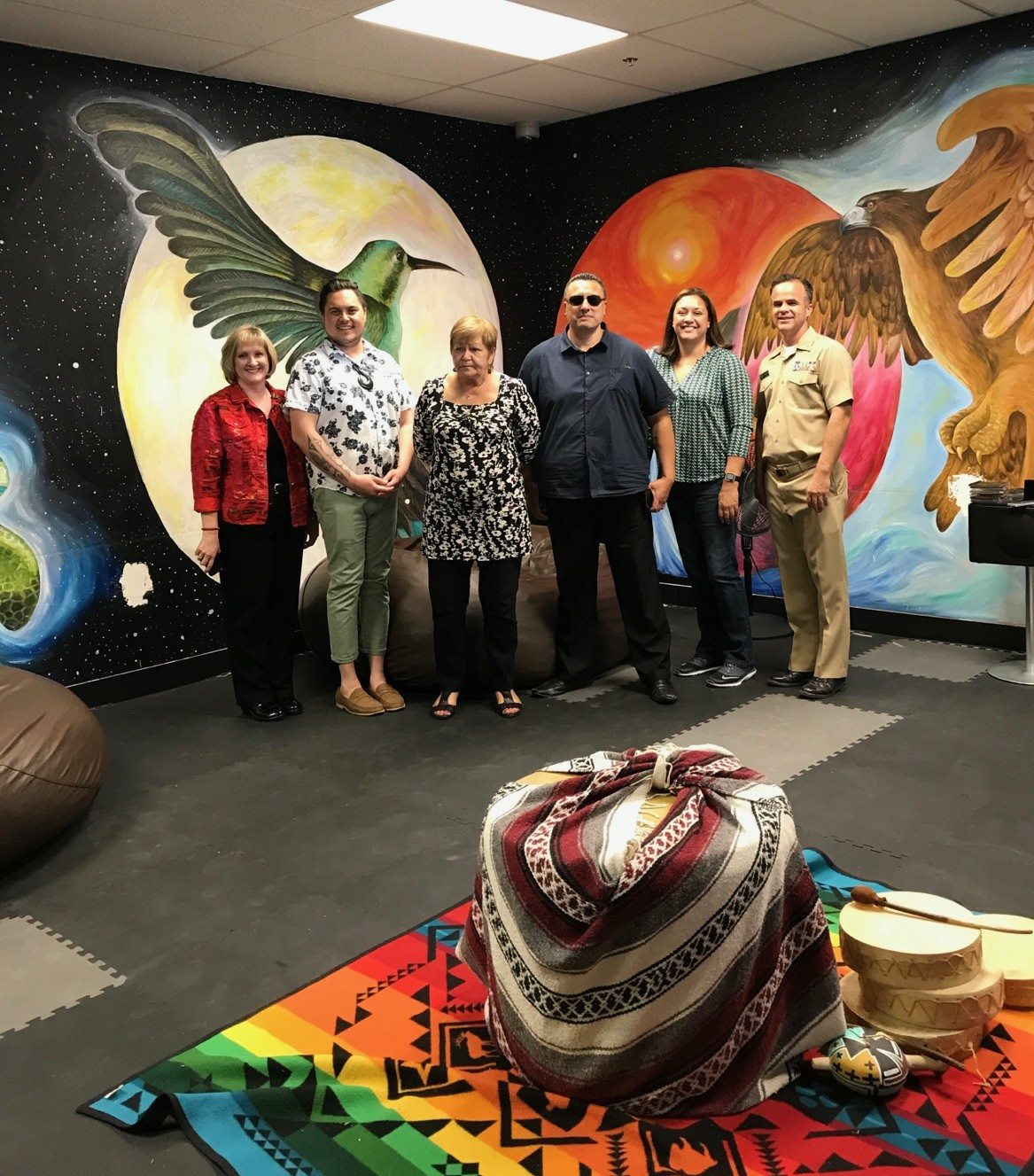 Outreach and engagement with other systems to address:
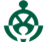 Education
Housing
Economic stability
Food security etc.
Presence at local, national and international conferences/gatherings
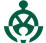 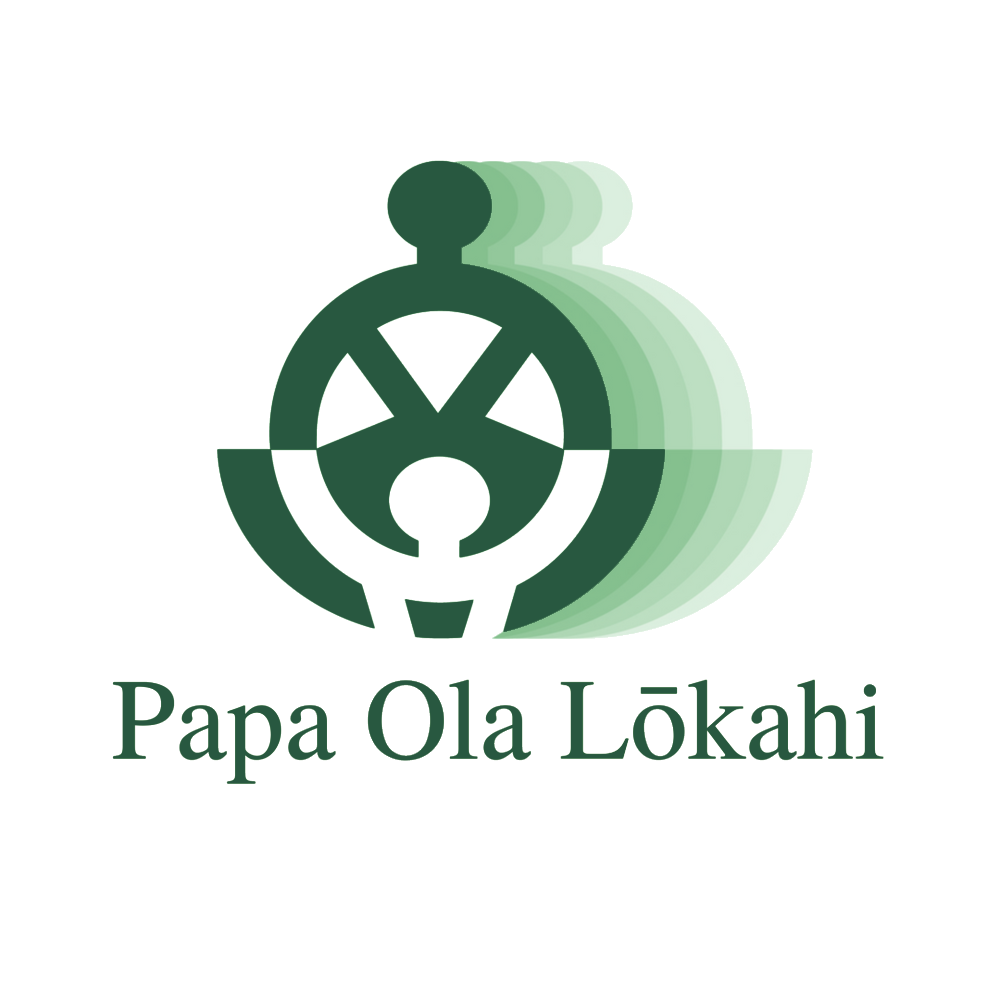 Sheri Daniels, POL ED
Indigenous Peoples Conference, Arizona 2017
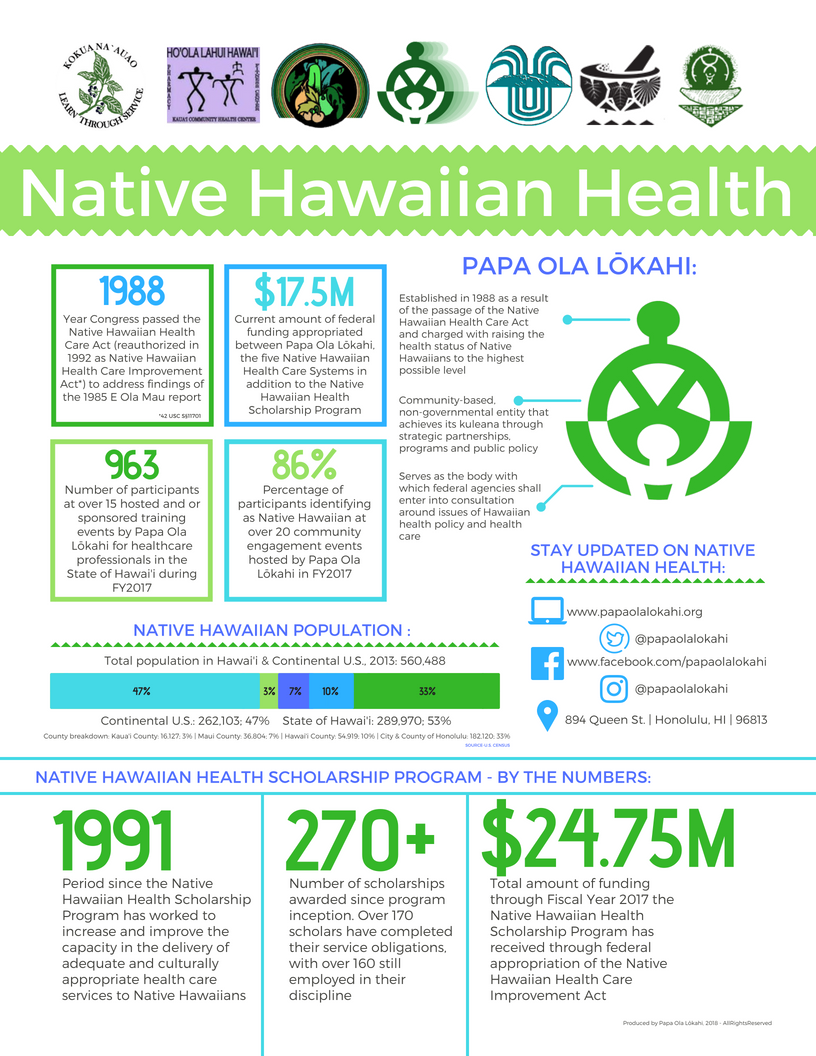 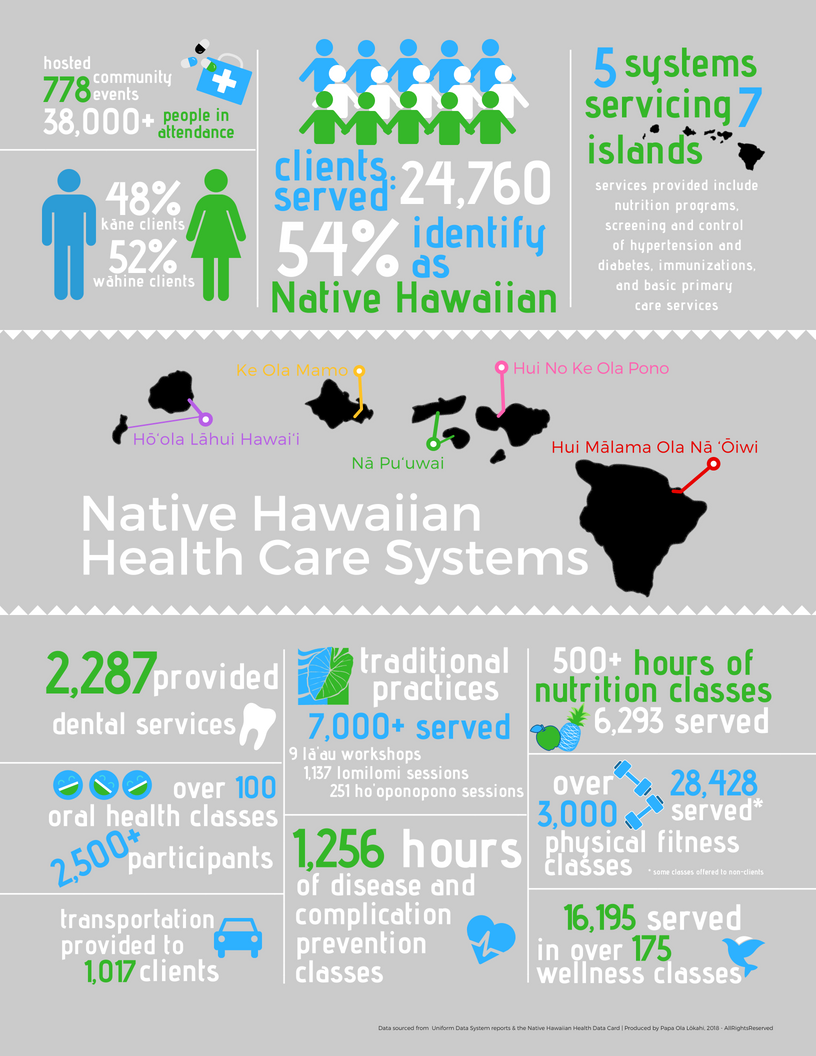 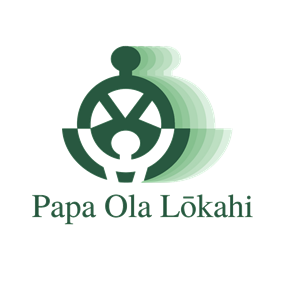 Community Voices: Background
The Community Voices project was a response to Papa Ola Lōkahi’s Pulse Survey that surveyed the health needs of our Native Hawaiian communities.  
Community members, state-wide were interested in the availability and accessibility of Native Hawaiian healing practices.
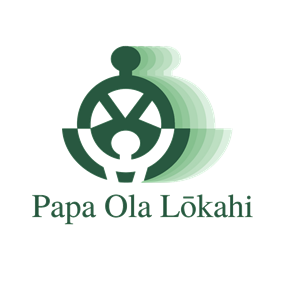 Purpose: Community Insight
Collecting data from our communities to help drive the conversations with policy makers and researchers
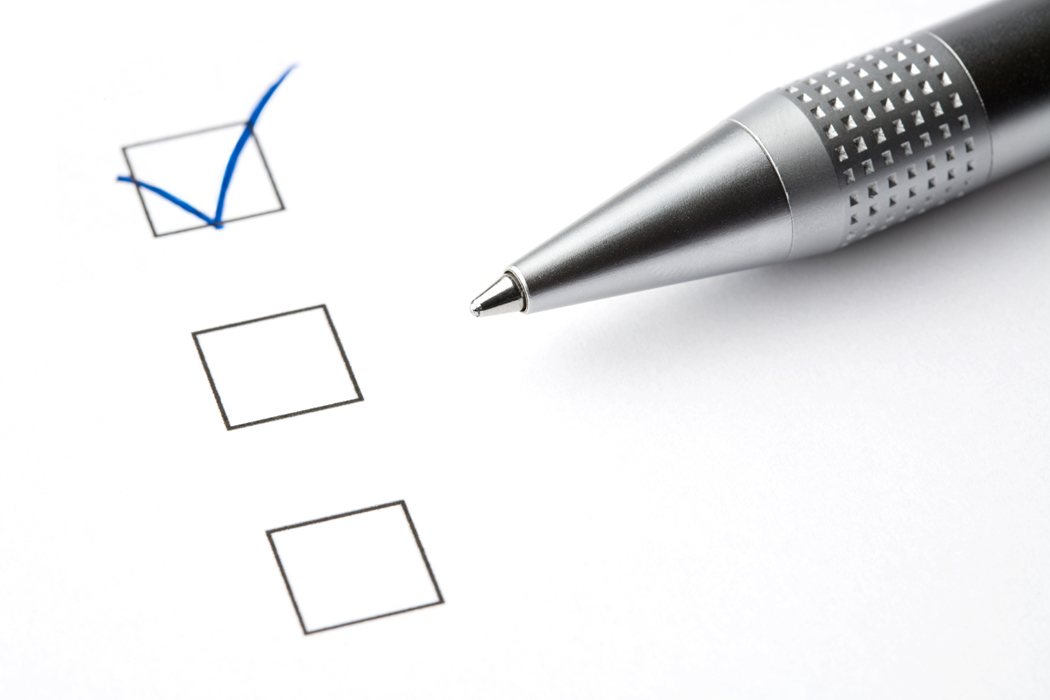 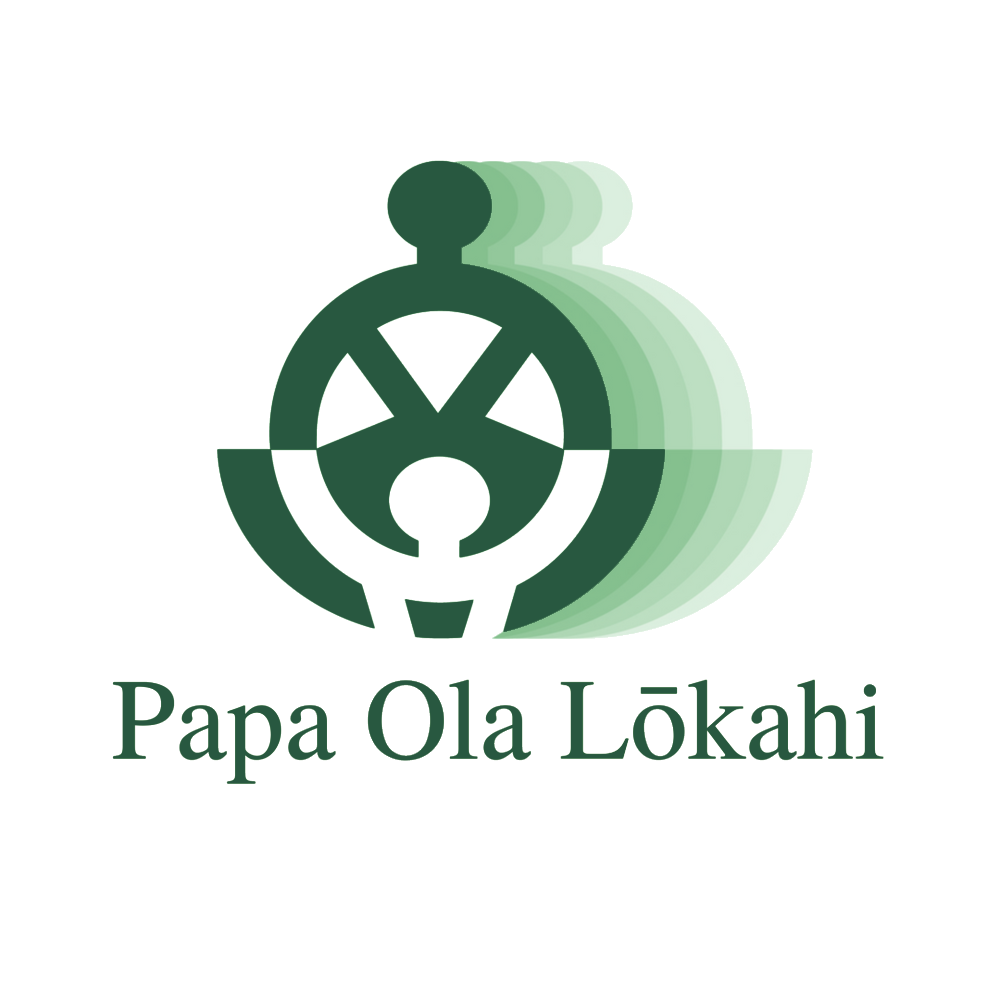 Objectives
Design a survey to capture the knowledge capacity of Native Hawaiian practices to ensure health and wellbeing
Validate community needs regarding Native Hawaiian health practices
Measure level of confidence in practices and assess areas to educate
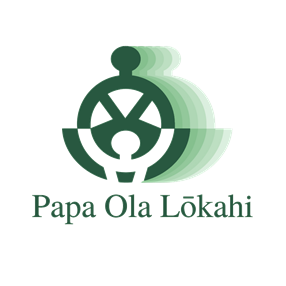 Steps to Community Insight
Develop a survey tool based on what is already known within your agency
Use a maximum of 16 questions with room for comments
Keep it anonymous 
Collect demographic data: gender, native y/n, age, zip code
Use simple language
Have hard copy (paper/pen) and electronic forms (website, email, iPad, text messages)
Attend events that already exist and are gathering places for your communities
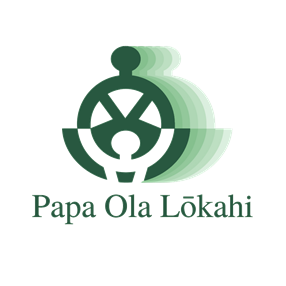 [Speaker Notes: Example of Survey in Survey Monkey.]
[Speaker Notes: Example of an email for the email blasts.]
Email Survey Collection
We are conducting a survey of community members to understand their involvement and confidence in Hawaiian Healing Practices.
The survey takes all of two minutes and we have included the online version for your review and email dissemination.
If there are events that we can attend to share the survey we will bring all the materials.
 
https://www.surveymonkey.com/r/QHMB8VB
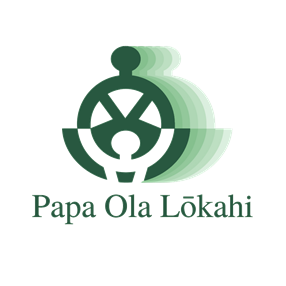 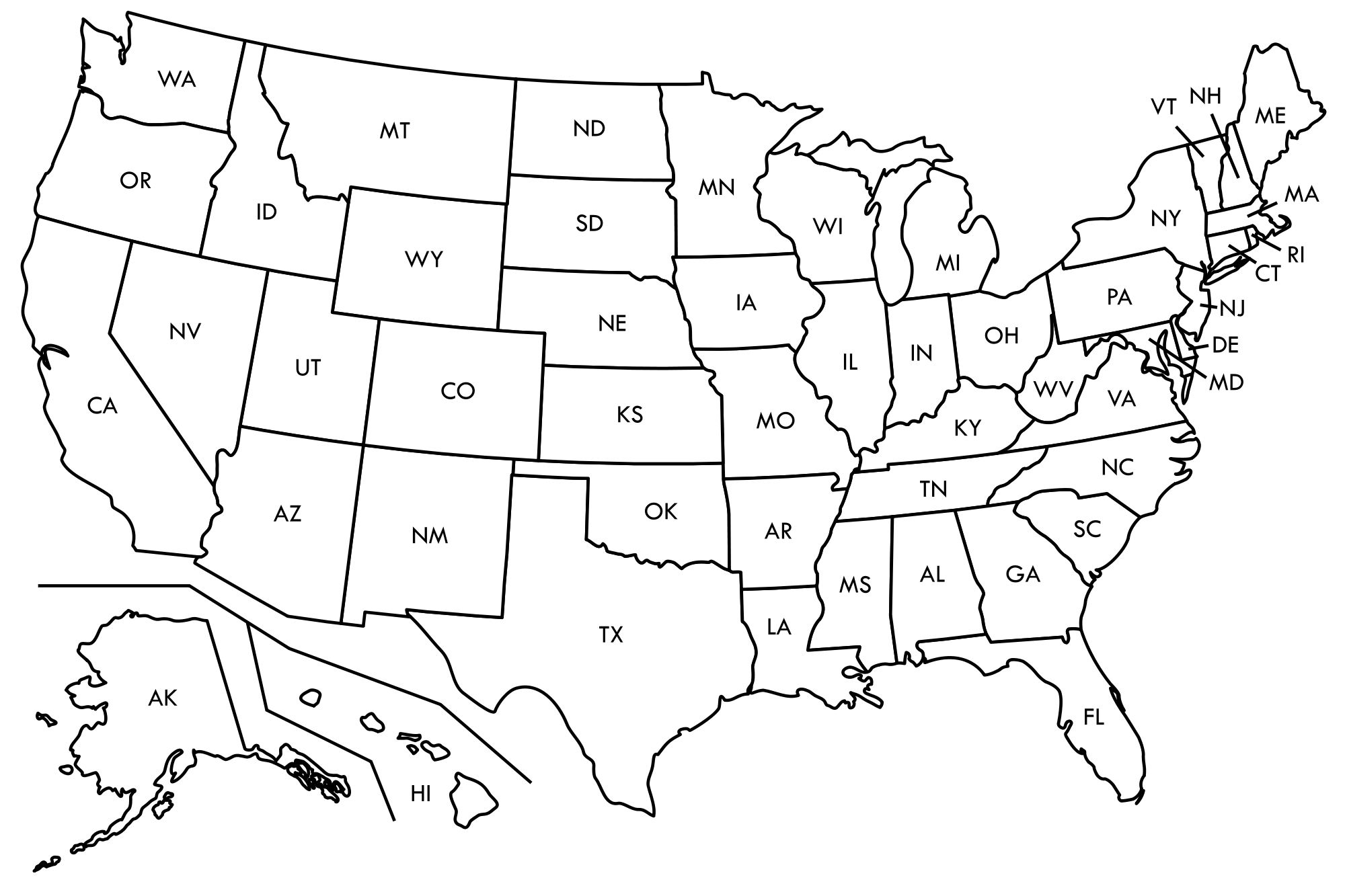 Community Event Collection Points
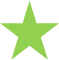 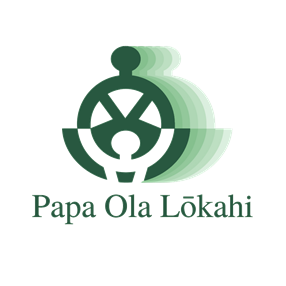 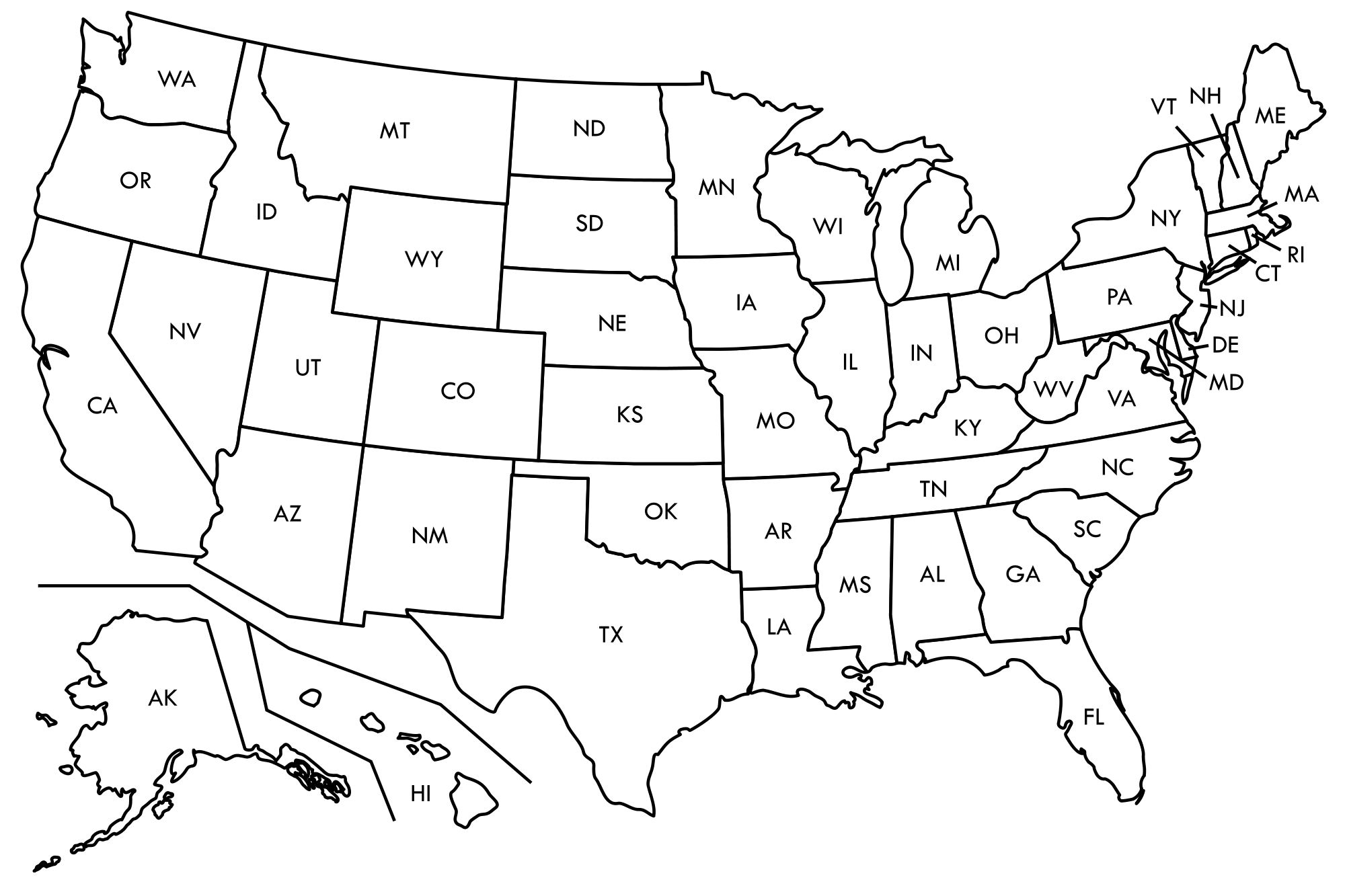 Total Responses
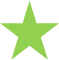 We collected a total of 1056 responses.
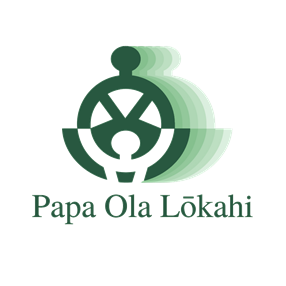 [Speaker Notes: (Star) We collected a total of 1056 surveys. (N=1056)]
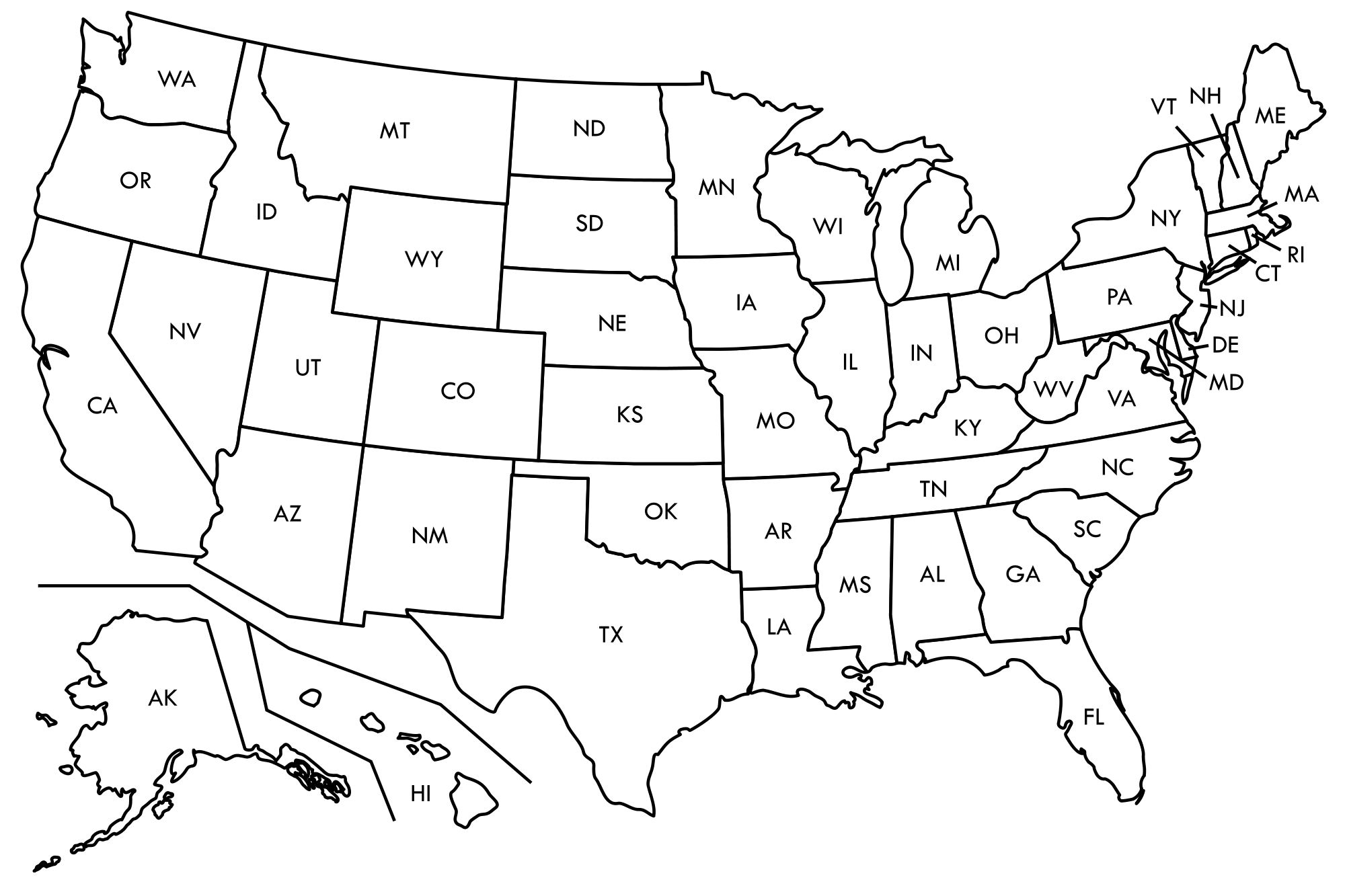 Native Hawaiian Responses
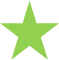 78% of total responses were Native Hawaiian.
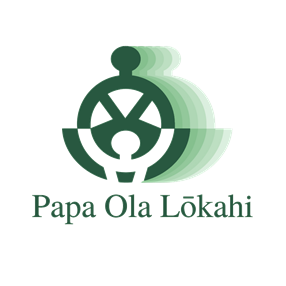 [Speaker Notes: (Star) 78% of the total surveys collected were completed by Native Hawaiians.]
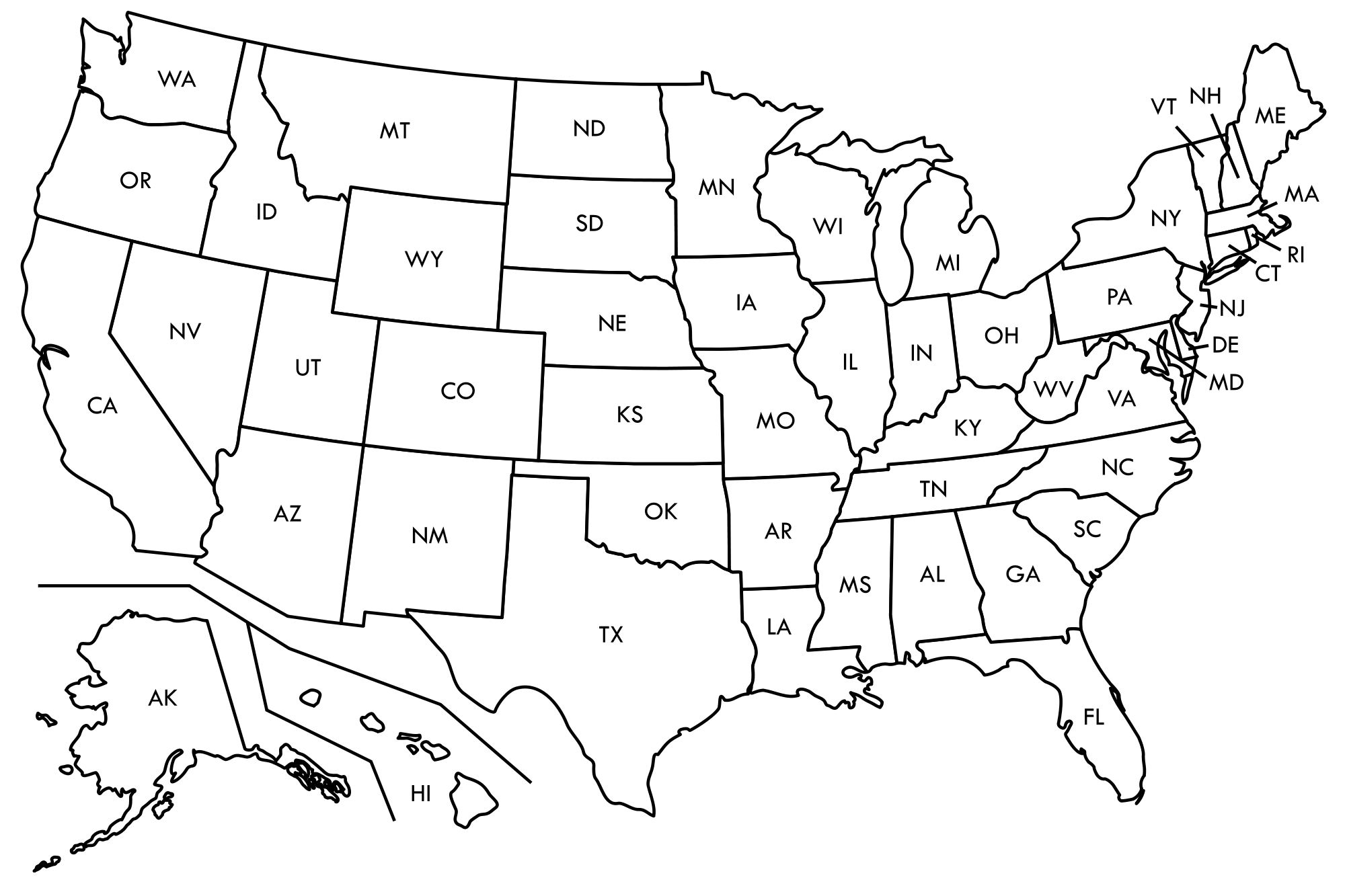 Hawaii and the Continent
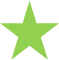 We collected a total of 1056 responses.
83% of responses were from islands Hawaii & 17% from continent.
78% of total responses were Native Hawaiian.
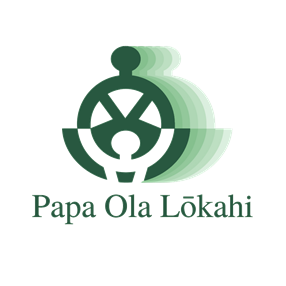 [Speaker Notes: (Star) Of the 824 Native Hawaiian responses 83% were from the islands of Hawaii and 17% were from the continent.]
Learnings Along the Way
Setting a goal for how many surveys to collect
Requires at minimum two staff (it took all of our staff assisting at one point or another)
Technology can be sporadic in remote areas always have a back up (pen/paper/clip boards)
This process takes time (8 hours = collecting 2 surveys)
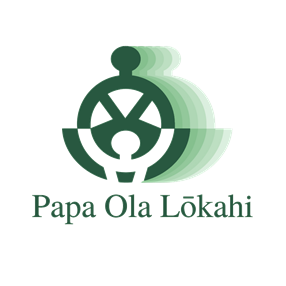 Influence of Community Voices
Data from CV showed us that NHs were interested in learning more about traditional healing practices. 
CV data has assisted POL in its advocacy to members of congress outside of the Hawai‘i delegation in addition to other influential community members. 
Conversations that occurred during 1st round, led to 2nd survey regarding enabling services.
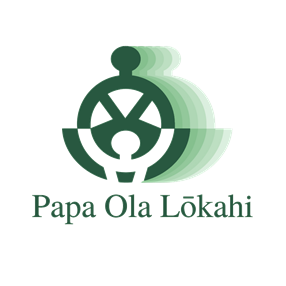 Nā Nīnau/ManaʻoQuestions or Comments?
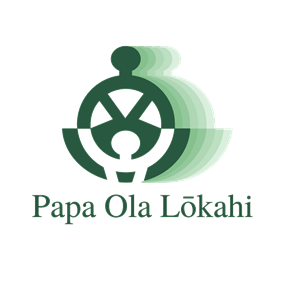